Local Provision
Terry Lu, ESS-EdgeSense, Embedded-IoT
2019/04/03
Agenda
Local Provision Flow
Simple Protocol
Data Format
A Demo.
Local Provision Flow
Agent
Agent
Mcast, discover
LocalProvision
LocalProvision
Mcast, discover ack
Time
TCP, active
Mcast port: 9178
TCP port: 9177
Simple Protocol
Int32_t
length
Data size
length
Raw data
Content
AES(string1 + “\0” + string2 + “\0” + string3 + “\0” + …)
Data Format - Discover
Int32_t
16 bytes
Data size
16
AES(“discover”)
Content
Data Format - Discover ACK
Int32_t
16 bytes
Data size
16
AES(“discover-ack”, “deviceID”)
Content
Data Format - Active
Int32_t
N bytes
N
AES(“active”, “deviceID”, ”URL”, ”IoTKey”, ”TLS type”, ”CA file”, 
”CA path”, “Cert file”, “Key file”, “Cert Password”)
Demo – Trigger Discover
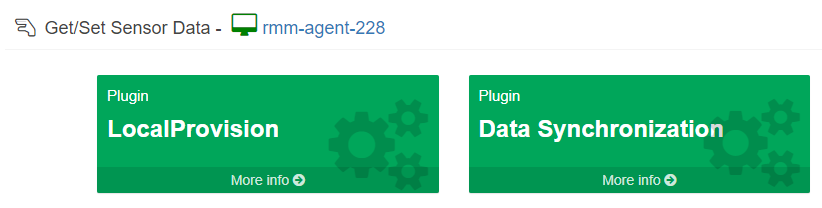 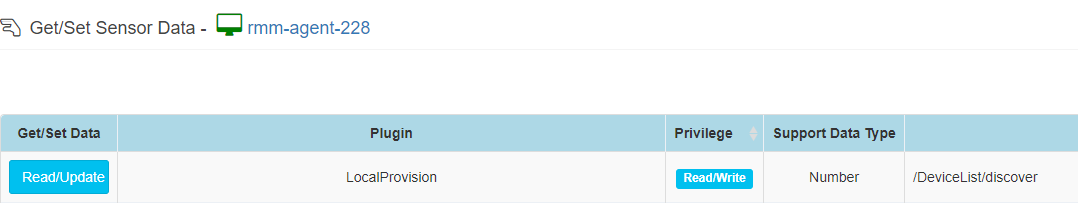 Demo – Trigger Discover
Demo – Discover ACK
Demo – Active
Go Together, 
          We Go Far and Grow Big